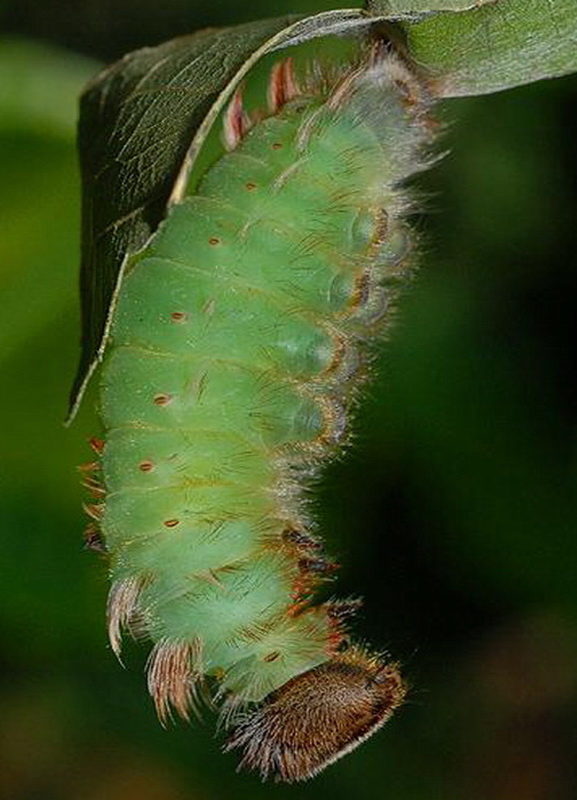 蝴 蝶 蛹
         有一個人無意中
      找到一個蝴蝶蛹
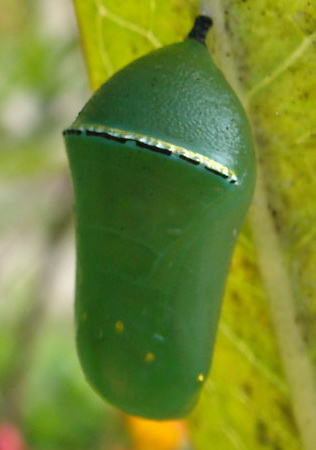 幾天後，他留意到蛹
出現了一個小孔
他就停下來觀察它
過了幾個小時，他見到裡面的蝴蝶用它細小的身體
掙扎從小孔出來
看了很久也沒有一些進度
小蝴蝶好像盡了最大努力
也沒有辦法出來
  這個人於是決定幫它一把
找來一把剪刀
將蛹的盡頭剪開
  小蝴蝶這樣就很容易出來了
但是這蝴蝶的形態有一點
特別，它的身體肥腫，
翅膀又細又弱。 
這人繼續觀察蝴蝶
因為他相信翅膀會漸漸變大
而它的身體會越來越小
這沒有發生
小蝴蝶餘生只是托著
肥腫的大身體
和細弱的翅膀
在地上爬著走
  它永遠也不會飛行
這個善良的人不了解
蝴蝶必需用它細小的身體
掙扎從小孔出來。
它必需經過這個過程，
才可以將身體裡的體液
壓進它的翅膀裡。
大自然在此有一個
很奇妙的設計
就是蝴蝶從蛹中掙扎出來
是為著預備它將來
能夠飛行
生命裡面的掙扎
是我們必需有的
如果天主允許我們
順利地過一生
我們也許從此不會變得堅強
也不會成長
所以當你碰到痛苦或困難時
記得天主正在你身旁
陪伴著你
讓你最後終會明白
天主在你身上的計劃
在教養孩子時
我們很容易就成為
那剪蛹的人
我們也常會祈求天主
替我們「剪蛹」
你以為天主會答應嗎？
希望你在天主的祝福下
一步一步的突破困境
     富貴不能淫
         貧賤不能移
             威武不能屈
  以長勝人！
         處長亦勝人！